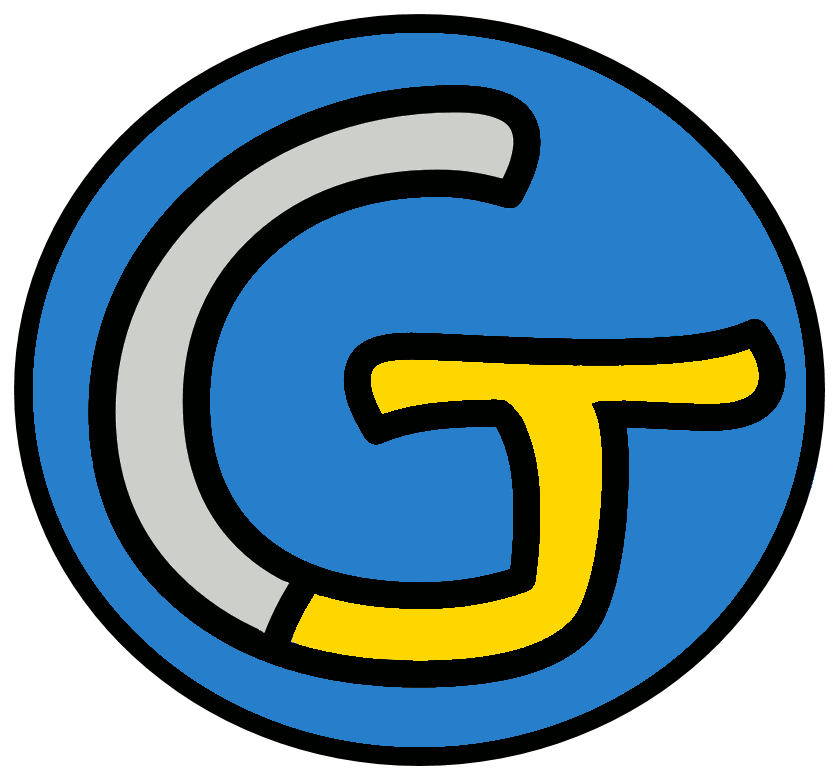 Mathématiques – Calcul mental CM2
Reconnaître les multiples de 20, de 25
 Défi
Opération 1
3 300
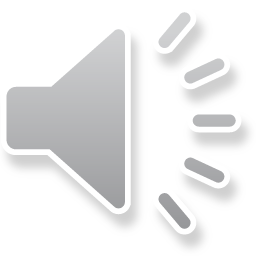 Opération 2
1 450
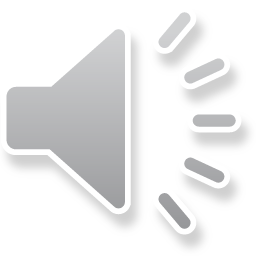 Opération 3
2 700
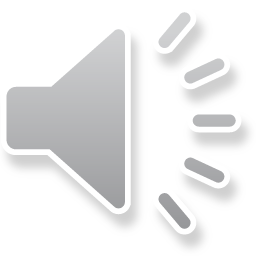 Opération 4
3 220
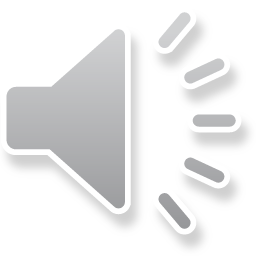 Opération 5
4 780
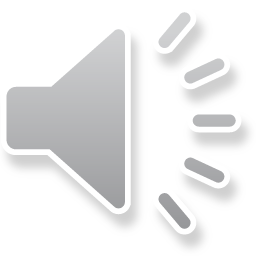 Opération 6
5 310
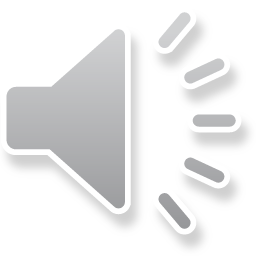 Opération 7
6 270
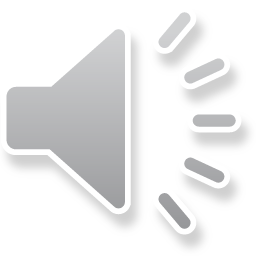 Opération 8
2 600
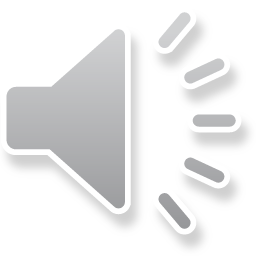 Opération 9
2 225
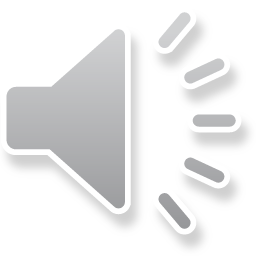 Opération 10
4 720
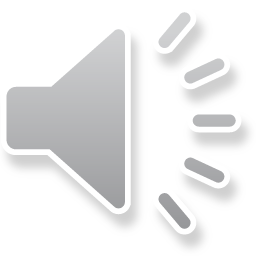 Opération 11
9 700
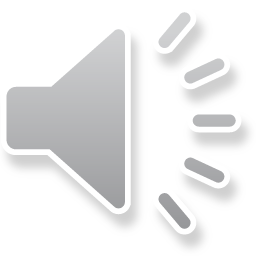 Opération 12
5 632
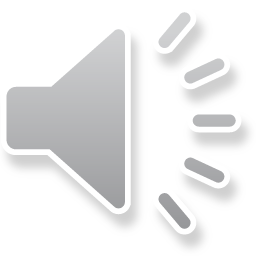 Opération 13
7 400
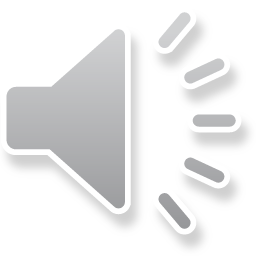 Opération 14
4 575
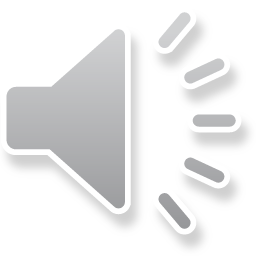 Opération 15
3 200
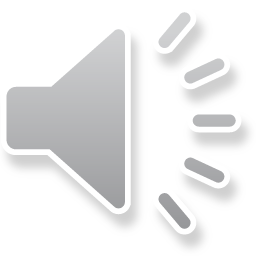 Opération 16
8 797
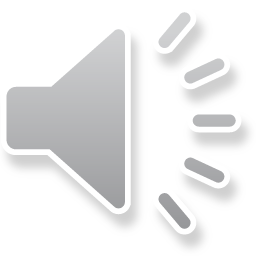 Opération 17
8 540
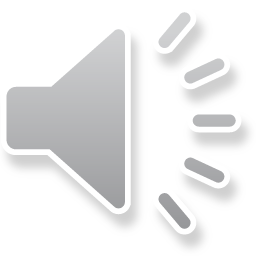 Opération 18
3 250
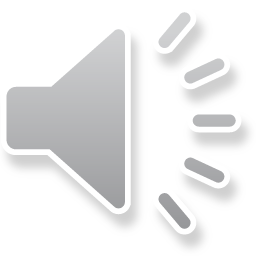 Problème
Romaïssae dit qu’en faisant 25 séries égales de pompes, elle a effectué 275 pompes.
Romaïssae a-t-elle raison ?
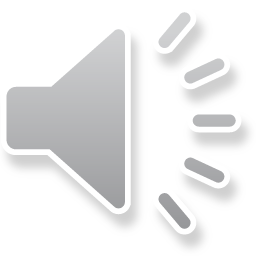 C’est fini !